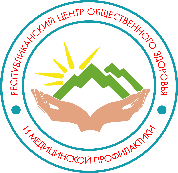 МИНИСТЕРСТВО ЗДРАВООХРАНЕНИЯ ЧЕЧЕНСКОЙ РЕСПУБЛИКИ                              РЕСПУБЛИКАНСКИЙ ЦЕНТР ОБЩЕСТВЕННОГО ЗДОРОВЬЯ 
и МЕДИЦИНСКОЙ ПРОФИЛАКТИКИ
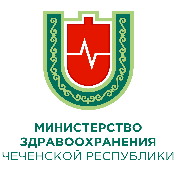 АНАЛИЗ 131 ФОРМЫ ЗА 2023 ГОД
Врач медицинской профилактики
А.В.Цунцуева
Г. Грозный
2024 год.
Анализ выявляемости хронических неинфекционных заболеваний и их факторов риска в рамках профилактического осмотра и диспансеризации определенных групп взрослого населения за 12 месяцев 2023г.
Профилактический медицинский осмотр (далее-ПМО) и диспансеризация определенных групп взрослого населения (далее -ДОГВН), проводится согласно  приказам: приказ МЗ РФ № 404н от 27.04.2021 года «Об утверждении порядка проведения профилактического осмотра и диспансеризации определенных групп взрослого населения». 
Приказ МЗ РФ от 28.09.2023 г. N515н «О внесении изменений в порядок проведения профилактического медицинского осмотра и диспансеризации определенных групп взрослого населения, утвержденным приказом МЗ РФ от 27.04.2021 г.N 404н»
Приказ МЗ РФ № 1207N от 10.11.2020г. «Об утверждении учетной формы медицинской документации 131/у «Карта учета профилактического медицинского осмотра (диспансеризации)», порядка ее ведения и формы отраслевой статистической отчетности 131/0. «Сведения о проведении профилактического медицинского осмотра и диспансеризации определенных групп взрослого населения», порядка ее заполнения и сроков представления»,                                              
Приказ МЗ ЧР от 11.01.2022г. № 6 «Об утверждении плана проведения профилактического медицинского осмотра и диспансеризации определенных групп взрослого населения».
Численность взрослого населения Чеченской Республики составляет -  908 979 
чел. 

В 2023 году ПМО и ДОГВН подлежат –  439 496 чел. 
За 12 месяцев прошли ПМО и ДОГВН – 445 790 чел.(101%)
ПМО – 125 713 чел.                                                                                                              
ДОГВН – 320 077 чел.

Из прошедших мужского населения ПМО-59 268, ДОГВН-143 057.                                                                         
женского населения ПМО-66 445, ДОГВН- 177 020.
1гр. – 243 168 чел.
2гр – 56 222 чел. 
3А гр. – 119 180 чел. 
3Б гр. – 27 220 чел.
Направлены на 2 этап диспансеризации – 85 691 чел. 19%
Проведенный анализ распространенности факторов риска неинфекционных заболеваний у жителей Чеченской республики за 12 месяцев показал, что причиной многих неинфекционных заболеваний являются следующие факторы риска:
Гиперхолестеринемия – 10 109 чел.( 2000тб )                                                              
Гипергликемия – 9 665 чел. (2000 тб)                                                                                          
Курение – 1653 чел.(4000 тб)                                                                                        
Нерациональное питание – 9 454 чел.                                                                     
Избыточная масса – 114 88 чел.                                                                                      
Ожирение – 7 025 чел.                                                                                                      
Низкая физическая активность – 100 72 чел.                                                                     
Риск пагубного потребления алкоголя – 26 чел.                                                    
Отягощенная наследственность по сердечно-сосудистым заболеваниям инфаркт миокарда– 6 184 чел.                                                                                                                                        Отягощенная наследственность по сердечно-сосудистым заболеваниям мозговой инсульт – 4 344 чел.                                                                                                                          Отягощенная наследственность по злокачественным новообразованиям колоректальной области – 1 300 чел.                                                                      Отягощенная наследственность по злокачественным новообразованиям других локализаций – 2 587 чел.                                                                                                 Отягощенная наследственность по хроническим болезням нижних дыхательных путей – 2 371 чел.                                                                                                    Отягощенная наследственность по сахарному диабету – 3 751 чел.                      
Высокий (5% и более) или очень высокий (10% и более) абсолютный сердечно-сосудистый риск – 5 122 чел.                                                                                                            
Высокий (более 1 ед) относительный сердечно-сосудистый риск – 1284 чел.                     
Старческая астения –1 412чел.
При определении уровня глюкозы натощак в рамках первого этапа диспансеризации, выявлено патологических отклонений – 9 665 чел.(т 2000) при этом в таблице 4000 гипергликемия выявлена – 4 204 чел., разница 5 461чел. 
5000 таблице сахарный диабет выявлен – 3 974 чел.,из них впервые выявленный сахарный диабет составляет- 932 чел.
Следует отметить ,что  (4000 тб) выявленные  патологии не направлены специалисту для того чтобы вывести диагноз и решить вопрос спускать эти патологии (5000тб) или оставить (4000 тб)
Среди вышеперечисленных факторов риска, отметим 3 фактора, при которых мы можем направить пациента, учитывая возраст,  на  дуплексное сканирование брахеоцефальных артерий.
Гиперхолестеринемия, ожирение, повышенный уровень артериального давления.
Гиперхолестеринемия – 10 109 (4000 т)
Ожирение-7 025 (4000 т) +избыточное масса тела (4000 т) – 11 482
Высокое АД-51 468 (4000 т)
Следует отметить, что в общем число факторов риска- 80 084 (4000).
Направленные неврологу-14 023 чел. из них патологии выявлено у 5 989 (3000 т)
Факторы риска 80 084 + патологии выявленные неврологом 5 989 чел. в общем 86 073.
При таких цифрах направленные на ДСБА-7 651 чел. (3000 т)
Из анализа за 12 месяцев 2023 видно, что в структуре факторов риска хронических неинфекционных заболеваний 
Первое место занимает избыточная масса тела .
 На втором месте низкая физическая активность.  
 Третье место нерациональное питание . 
Четвертое место ожирение. 
Последние места в рейтинге занимают такие факторы как: риск потребления наркотических средств и психотропных веществ без назначения врача  и алкоголизм.
Сведения о приемах (осмотрах), консультациях и иных медицинских вмешательствах, входящих в объем профилактического медицинского осмотра и первого этапа диспансеризации:

По результатам измерения АД в рамках первого этапа диспансеризации, количество выявленных паталогических отклонений составляет – 51 468 чел. (2000 тб)
Всего выявленных заболеваний, характеризующихся повышенным АД составляет – 56 141 чел. (т.5000).
Разница составляет 4 673чел. 
Впервые выявленные заболевания составляет 16 058.
Взятые на Д-наблюдение 16 370 (т 5000) 312 чел.  взяты на диспансерное наблюдение когда их не было и выявлено. 
Остается непонятным, по какой причине возникла такая разница.
Направленные на маммографию-33 273, выявлено патологии – 2 767 жен. На цитологическое исследование мазка с шейки матки направлено – 55 305 жен.(т 2000) выявлено патологии-
2630 при этом на консультацию к акушер-гинекологу направлены- 133 905 жен. Выявлено потологии-6 767(т2000)
В таблице 2000 число женщин с выявленными патологическими отклонениями рамках 1 этапа диспансеризации составляет – 
6 767 жен, (3000тб) – 8 550 жен., число женщин  увеличивается на 2 этапе диспансеризации. Получается женщины прошли 2 этап  диспансеризации не проходя 1 этап диспансеризации.
Выявленные патологические изменения при проведении эзофагогастродуоденоскопии.

 В рамках 1 этапа диспансеризации	 в таблице (2000тб) составляют – 1 446 чел, в таблице (3000тб) число лиц с выявленными медицинскими показаниями в рамках 2 этапа диспансеризации составляет – 1 691 чел.
(5000 тб) По МКБ  К 25,К 29- 973 чел. К 29-8 497 чел.
В рамках первого этапа диспансеризации по результатам флюорографии легких или рентгенография легких, выявлено отклонений – 16 888 чел.(т 2000) .
В рамках 2 этапа диспансеризации – 1 431 сл. (т 3000) число выявленных случаев курения табака – 1 653 чел.(т4000) выявленных заболеваний органов дыхания составляет по МКБ J44–J47 967 чел.(т 5000) в общем число 20 939.   при этом количество лиц направленных на спирометрию- 8 451 чел.
 Получается 20 939-8 451=12 488 чел . не прошли спирометрию . Метод спирометрии, как и метод дуплексного сканирования используются в недостаточном объеме, при наличии показаний и возможностей медицинских организаций.
Заболевания, выявленны при проведении профилактического осмотра (диспансеризации):
											                                                                                                                    В структуре выявленных заболеваний в ходе ПМО и ДОГВН лидирующие позиции занимают: (т 5000)
1. Болезни системы кровообращения – 635 141 чел.                                                                                                                                      Из  них:                                                                                                                                                                          - Болезни, характеризующиеся повышенным кровяным давлением  -     56 141 чел.                                                                                                                              - ИБС – 2 747 чел.                                                                                                                                                                      - ЦВЗ – 1005 чел.
2. Болезни органов пищеварения – 210 272 чел.
3. Болезни органов дыхания – 118 623 чел.

Среди сердечно-сосудистых заболеваний, болезни, характеризующие повышением кровяного давления являются одним из наиболее распространенных заболеваний.
Злокачественные новообразования выявлено – 591 чел., врачом онкологом осмотрено – всего лишь - 405 чел, 186 человек не осмотрены врачом онкологом. 
В структуре ЗНО первое место занимает рак молочной железы – 136 сл.50 случаев выявлены на стадии 0-1 ст. 58 сл. на 2 ст.
 На втором месте рак трахеи, бронхов и легких – 55 сл. из них 41сл. на 1-2ст. 
 На третьем месте  рак шейки матки 37 сл.11 сл. 0-1 ст,8 сл.2 ст.
 Рак  ректосигмоидного соединения  – 35 сл.из 10 случаев на ранней стадии .
Взято мазков на цитологическое исследование у – 55 305 женщин(т2000) рак шейки матки выявлен у 37 женщин(т5000) 11 случая выявлены на 0-1 стадиях, 3 случая на 2 стадии.
Обращает на себя внимание недостаточное выявление ЗНО на ранних стадиях.
Следует отметить, что число прошедших ПМО и ДОГВН – 445 790 чел., при этом выявлено заболеваний в ходе ПМО и ДОГВН – 133 214 чел.(1000)
 
На «Д» наблюдение взято – 39 179 чел.(т 5000)
Из них: с впервые в жизни установленным диагнозом – 39 598 чел.(т 5000)                          
Разница между впервые в жизни установленным диагнозом и взятых на «Д» наблюдение – 419 человек, почему эти люди не взяты на «Д» наблюдение тоже остается непонятным.                                                                                                                        Число лиц, прошедших полностью все мероприятия II-го этапа диспансеризации – 81 677 чел,  осмотрено врачом терапевтом 81 677
(т 3000) однако проведенных индивидуальных или групповых (школа для пациентов) углубленных профилактических консультирований для граждан всего лишь – 44 825 сл.
Из проведенного анализа следует сделать выводы:
1. Форма статистической отчетности № 131/о, медицинскими организациями заполняется некачественно;
2. Цифры выявленных патологических отклонений из таблицы 2000(сведения о приемах (осмотрах), консультациях и иных медицинских вмешательствах, входящих в объем профилактического медицинского осмотра и первого этапа диспансеризации) – значительно высокие, достоверность данных цифр вызывает сомнение;
3. Цифры патологических отклонений из таблицы 2000 выявленных при осмотре, исследовании, иных медицинских мероприятиях в рамках первого   этапа диспансеризации, разнятся с цифрами таблицы 3000 (число лиц выявленными медицинскими показаниями в рамках первого этапа диспансеризации);
4. Низкая выявляемость факторов риска хронических неинфекционных заболеваний;
5. При наличии показаний и возможностей медицинских организаций, метод спирометрии, дуплексного сканирования, а также исследования в рамках второго этапа диспансеризации используются в недостаточном объеме;
6. Низкая выявляемость ЗНО, всего 591 случаев. Мазков на цитологическое исследование из цервикального канала шейки матки взято у 55 305 женщин, рак шейки матки выявлен у 37 женщин. Недостаточное выявление ЗНО на ранних стадиях, 186 случаев
7. Процент выявленых заболеваний в ходе ПМО и ДОГВН низкий. Следует усилить работу по выявлению хронических неинфекционных заболеваний с первые в жизни установленным диагнозом;
8. Отмечается несоответствие проведенных врачами консультаций и выявленных заболеваний и патологических отклонений в рамках ПМО и ДОГВН; 
9. Процент направленных на 2 этап диспансеризации  низкий,  хотя сумма выявленных патологических отклонений на первом этапе диспансеризации таблица 2000, значительно выше.
10. Количество проведенных кратких индивидуальных и групповых углубленных профилактических консультирований низкое;
Рекомендовано: 
Руководителям медицинских организаций подведомственных МЗ ЧР:
- Усилить контроль за качеством проведения профилактического осмотра и   
  диспансеризации определенных групп взрослого населения в вверенных им медицинских организациях;
 
- Провести занятия с врачами терапевтами с подробным изучением приказов с последующей аттестацией:
Приказа МЗ РФ № 404н(515) от 27.04.2021 года «Об утверждении порядка проведения профилактического осмотра и диспансеризации определенных групп взрослого населения», № 1207 от 10.11.2020г. «Об утверждении учетной формы медицинской документации 131/у «Карта учета профилактического медицинского осмотра (диспансеризации)», порядка ее ведения и формы отраслевой статистической отчетности 131/0. «Сведения о проведении профилактического медицинского осмотра и диспансеризации определенных групп взрослого населения», порядка ее заполнения и сроков представления», №168н от 15.03.2022 г. «Об утверждении Порядка проведения диспансерного наблюдения за взрослыми»;
- Взять под личный контроль внутренний аудит качества заполнения и ведения  формы отраслевой статистической отчетности 131/0;
- усилить преемственность между врачами терапевтами и врачами          
  специалистами включенных в перечень осмотров, проводимых в рамках профилактического осмотра и диспансеризации определенных групп взрослого населения.
Врачам терапевтам:
-  Изучить все нормативно-правовые документы;
-  Проводить тщательный осмотр пациентов, проходящих 1 этап диспансеризации и профилактический осмотр, с описанием кожных покровов, пальпацией лимфатических узлов, щитовидной железы;
- Проводить второй этап диспансеризации в полном объёме, направлять на второй этап диспансеризации всех, у кого выявлены заболевания;
- Особое внимание уделить выявлению факторов риска ХНИЗ, БСК, ЗНО и      
  диспансерному наблюдению больных;
- Повысить уровень выявляемости ЗНО в том числе на 1-2ст;
- Правильно оформлять заключения по результатам проведенного ПМО и  
  диспансеризации;
- Правильное заполнять отчетную форму № 131/0, а также проводить анализ данных и выявление проблемных аспектов с последующей работой по их устранению;
- Проводить профилактическое консультирование (индивидуальное и   
  групповое) с упором на факторы риска ХНИЗ;
 - Усилить информационно - пропагандистскую работу среди прикрепленного   
  населения по прохождению профилактического медицинского осмотра и   
  диспансеризации определенных групп взрослого населения, профилактике 
  неинфекционных заболеваний и формированию здорового образа жизни;
Спасибо за внимание!